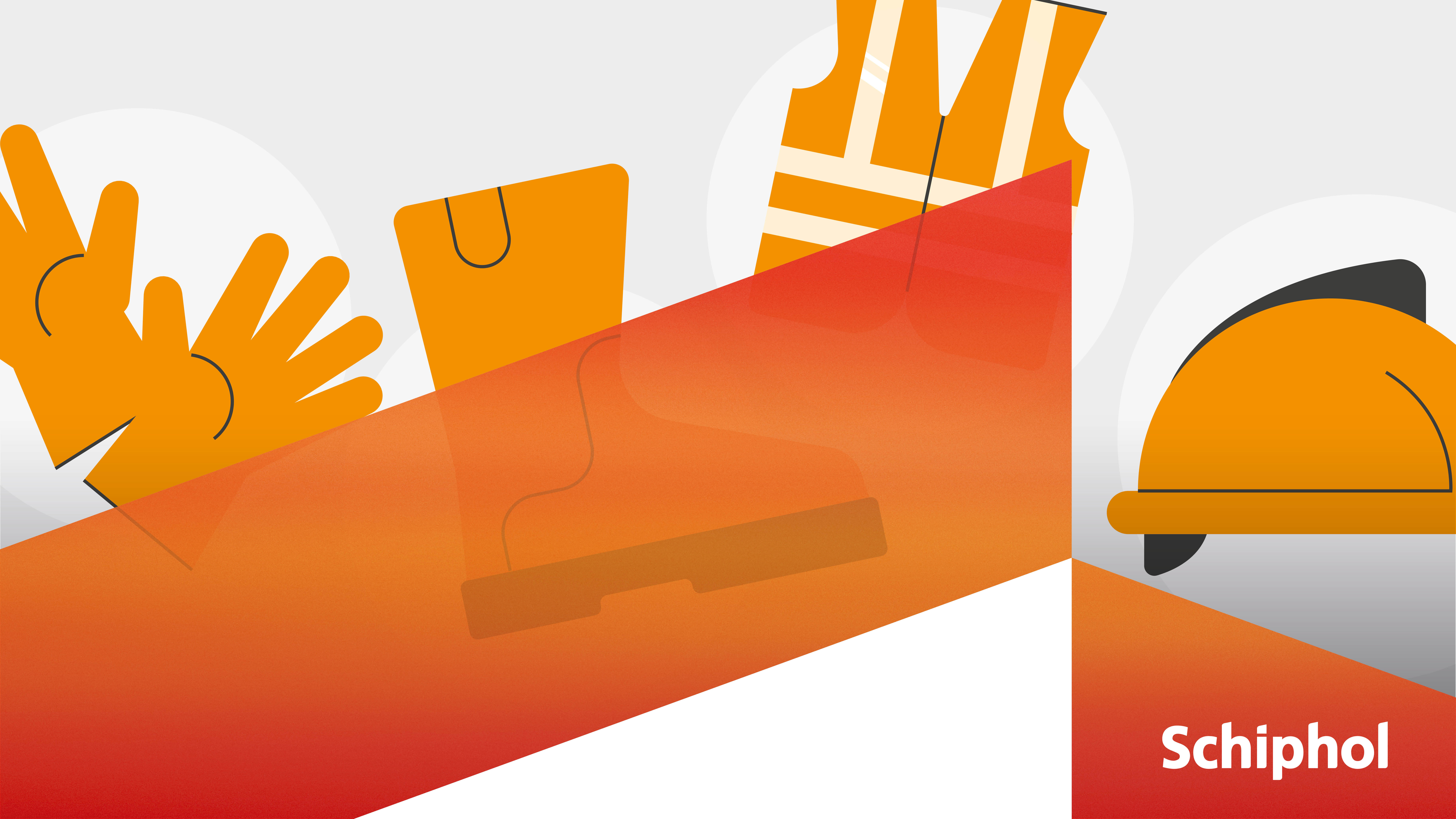 Persoonlijke beschermingsmiddelen
Ik gebruik de voorgeschreven PBM
Video PBM
Waarom PBM?
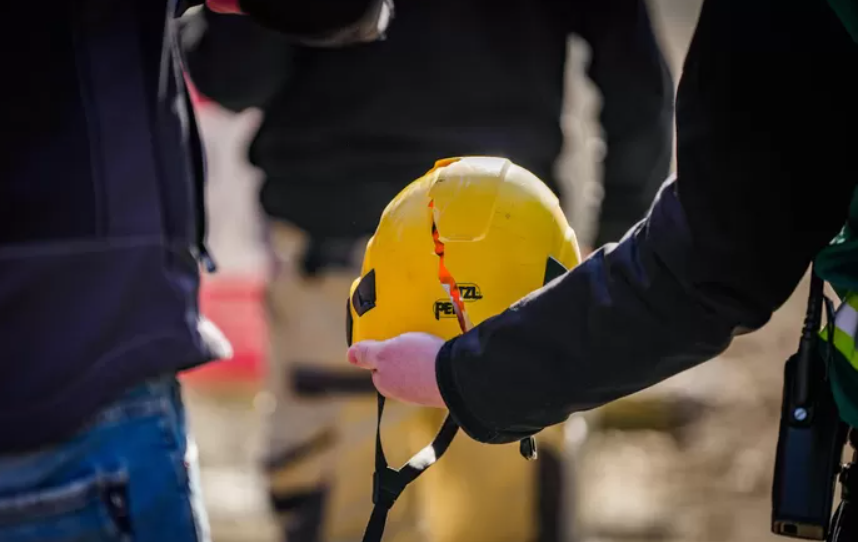 Schiphol en PBM
Voldoen aan de Arbowet
HSE standaard volgen
Bronaanpak heeft hoogste prioriteit
PBM is de laatste stap in de 
   Arbeidshygiënische strategie
Welke PBM 
verplicht
■ Gesloten hoge zichtbaarheidskleding; 
■ Veiligheidshelm;
■ Veiligheidsschoeisel met enkelbescherming;
■ HVC-werkbroek - bij duisternis (airside en landside).

Voor normeringen wordt verwezen naar de HSE Standaard. 
TRA generieke ontheffingslijst PBM voor bepaalde werkzaamheden 
zie veiligheidswebsite Schiphol www.schiphol.nl/veiligheid
Afhankelijk van risico’s aanvullende PBM
Afhankelijk van de risico’s* aangevuld met o.a.:

■ Veiligheidsbril;
■ Veiligheidshandschoenen;
■ Gehoorbescherming;
■ Adembescherming;
■ Persoonlijke valbeveiliging;
■ Werkkleding: lange broeken en minimaal korte mouwen; 
■ Specifieke werkkleding: antistatische en/of vlam vertragende werkkleding. 

*Een en ander op basis van je eigen RI&E, TRA, V&G-plan, projectinstructie en eventuele locale verplichtingen.
Waar PBM dragen?
Dragen van PBM is verplicht in Bouw- en onderhoudsgebieden en werkgebieden.  	
Wat is een Bouw- en onderhoudsgebied?
Een afgebakend gebied (door bouwschotten) of ruimte waar verbouwings- of onderhoudswerkzaamheden plaatsvinden inclusief opslag. 

Wat is een werkgebied? 
Een gebied waar werkzaamheden plaatsvinden in het kader van bouw- en/of onderhoud met een kortstondige afzetting.
Verantwoordelijkheid
■ Werkgever 
Verstrekking van de juiste PBM;
Bijbehorende instructie; 
Toezicht op juist gebruik PBM. 
■ Werknemer 
Juist gebruik van de PBM;
Hoe en wanneer te gebruiken; 
Hoe te onderhouden en vervangen. 
■ Toezichthouders 
Toezien op zien toe op het juist gebruik van PBM; 
Zo nodig corrigerend optreden.
Tot slot
■   Vragen / onduidelijkheden?  
     Contact opdrachtgever /projectmanager

■    www.schiphol.nl/veiligheid

■    Voor algemene vragen over safety neem contact op met 
       HSE-Office via Safe_Office@schiphol.nl